Optional Prep work for in person therapy workshop
Outline
Outline
Becoming a Therapist
Adult Learning theory
Perspectives of Psychiatry Model
Philosophy of Care
Assessment – content and process
Outline
ECHO ONMH
3
Becoming a Therapist
Motivational Interviewing with Tim Guimond
CAMH MI Trainer – Carolynne Cooper
Diagnostic Gaps – covering for tim
Group Training
Dialectical Behaviour therapy
Family therapies
Trauma
Contingency Management in Hospital
Becoming a Therapist
Something becomes important
Adult Learning theories
Bandura Social Learning theory
Vygotsky zone of proximal development
Project ECHO – community of practice
Mentor
Core Content
Community of Practice
Perspectives Of Psychiatry
“We have allowed the bio-psycho-social model to become the bio-bio-bio model.” 
Steven Sharfstein – President of the APA
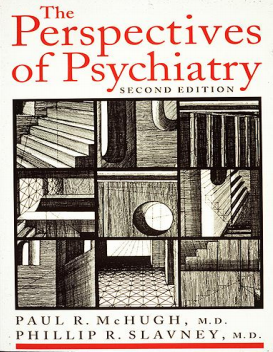 Perspectives Of Psychiatry
ECHO AMPI
7
Perspectives Of Psychiatry
Clinical syndrome
Choice
Potentials
Setting
Provocations
Sequence
Responses
Outcome
Etiology
Physiological drive
Pathological process
Conditioned learning
Philosophy of care
9
Assessment: content
Main Goal: Engagement
10
[Speaker Notes: Wip – is there anyway you can summarize or bunch some of this content together, maybe using a figure such as this? If you could present them with main categories or steps, before going into more detail, it will help them follow you and also help them retain this information. Then, the following slides could expand on this overall structure, going into more detail about one category, then the next, etc.]
ASSESSMENT: MENTAL HEALTH
What are possible co-morbidities?
Psychosis (substance related or not)
Bipolar (1 vs 2)
Mood/Anxiety 
PTSD
Personality disorders
Have I optimized pharmacotherapy and/or psychotherapy?
11
ASSESSMENT: MENTAL HEALTH
Self report scales
Mood/Anxiety 
PHQ 9, GAD 7
PTSD
PC PTSD, PCL 5
Other
Social anxiety, OCD - YBOCS
Personality disorders
Maclean BPD followed by BSL 23
12
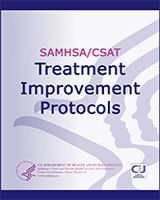 Treatment
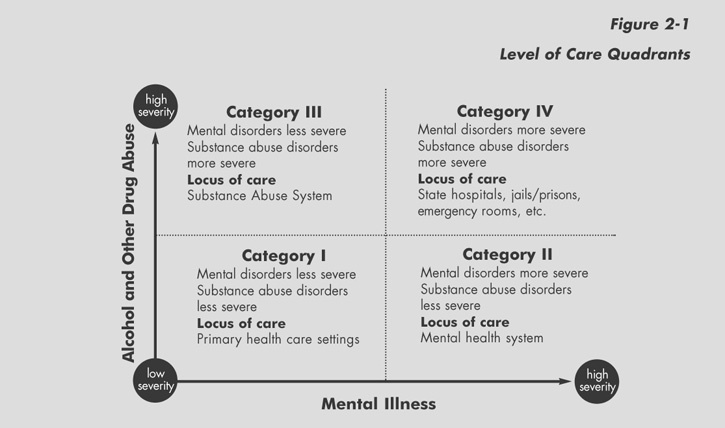 https://www.ncbi.nlm.nih.gov/books/NBK64184/figure/A74172/
13
[Speaker Notes: Figure 2-1. Level of Care Quadrants
Quadrant I: This quadrant includes individuals with low severity substance abuse and low severity mental disorders. These low severity individuals can be accommodated in intermediate outpatient settings of either mental health or chemical dependency programs, with consultation or collaboration between settings if needed. Alternatively, some individuals will be identified and managed in primary care settings with consultation from mental health and/or substance abuse treatment providers.
Quadrant II: This quadrant includes individuals with high severity mental disorders who are usually identified as priority clients within the mental health system and who also have low severity substance use disorders (e.g., substance dependence in remission or partial remission). These individuals ordinarily receive continuing care in the mental health system and are likely to be well served in a variety of intermediate level mental health programs using integrated case management.
Quadrant III: This quadrant includes individuals who have severe substance use disorders and low or moderate severity mental disorders. They are generally well accommodated in intermediate level substance abuse treatment programs. In some cases there is a need for coordination and collaboration with affiliated mental health programs to provide ongoing treatment of the mental disorders.
Quadrant IV: Quadrant IV is divided into two subgroups. One subgroup includes individuals with serious and persistent mental illness (SPMI) who also have severe and unstable substance use disorders. The other subgroup includes individuals with severe and unstable substance use disorders and severe and unstable behavioral health problems (e.g., violence, suicidality) who do not (yet) meet criteria for SPMI. These individuals require intensive, comprehensive, and integrated services for both their substance use and mental disorders. The locus of treatment can be specialized residential substance abuse treatment programs such as modified therapeutic communities in State hospitals, jails, or even in settings that provide acute care such as emergency rooms (see chapter 7 for an example in an emergency room setting).]
SUBSTANCE USE DISORDERS
Comorbid PTSD
Core Symptoms
Comorbid BPD
MI
Motivation
Stages of Change
Seeking Safety
Dialectical Behaviour Therapy
Relapse Prevention
CBT
Cognitive Processing Therapy
Contingency Management
Community Reinforcement
Community Reinforcement and Family Training
(CRAFT)
12-Step
14
Courtesy: Ketan Vegda, MD
KEY THEMES
Engagement-engagement-engagement
Trauma – seeking safety +/- PTSD treatment
Substance use – behaviourally - CRA
Personality disorder or impulsive behaviour
DBT skills
The devil is in the details
15
Psychiatric Assessment
16
Assessment: content
Assessment
CPSO methadone guidelines has a template
Certain adjustments depending on the substance of use or specialty or physician
What do I do and why am I interested in the information
My main goal is engagement
Assessment: content
Assessment
Identifying data: age, relationship status, living situation, education, source of income
What are your main challenges? (including non substance related)
Tell me about your typical day. 
Full walk through from wake to sleep
Include substances, pain, activities that give them purpose and meaning and things that are distressing
Assessment: content
Assessment 
Main Challenges
Eg. Sleep, family, housing, anxiety, stress
How long has it been going on, how does it affect your life?
Substance use history
Alcohol
First use, weekly use, daily use
Blackouts, seizures, withdrawal symptoms, driving, legal history
What does it do for you?  What is the function?
Negative consequences
Past treatment – anticraving medication, detox, complicated withdrawal
Periods of sobriety, how were you able to do it?
Assessment: content
Assessment (cont)
Substance Use History
Opiates
First used, prescribed, 
Running out early, pain, weekly, daily use
Crush, snort, pattern, use with other drugs, IVDU
Clean needles, naloxone kits
Withdrawal symptoms – runny nose, diarrhea, tremors, sweats, muscle twitches, cold flashes
Past methadone/suboxone use, max dose
Assessment: content
Assessment (cont)
Substance Use History
Sedatives (benzos, ghb)
 As previous ones 
Prescribed, abherrent use (snorting crushing), withdrawal syndromes
What is the function of the use
Stimulants
IVDU, psychosis, legal
Cannabis
Pattern of use, what is the function
Is there a withdrawal syndrome
Assessment: content
Assessment (cont)
Substance Use Treatment History
Outpatient
Detox
Long term program
AA/NA
Medications
Was it beneficial for you?
Assessment: content
Assessment (cont)
Past Psychiatric History
First contact, past diagnoses, 
Medications – side effects, helpful?
Hospitalizations
Safety (accidental/intentional overdoses
Past therapy – helpful?
Past Medical history
Medications/Allergies
Assessment: content
Assessment (cont)
Review of symptoms
All include timeline and relationship to substance use/life events
Depression
Mania
Anxiety – generalized vs specific
Flashbacks/nightmares
Impact on life
Assessment: content
Assessment (cont)
Family history
Personal History
Childhood
School
Trauma – age, how long, who, how did people respond when you told them, and how did it stay with you today
Work
relationships
Assessment: content
Assessment (cont)
Patient goals?
Family/friends goals?
Addiction Medicine
Treatment suggestions
E-P-E – elicit, provide, elicit (from motivational interviewing)
Can you tell me what you know about the treatments for _____?
Would it be okay if I shared some recommendations that have worked for other people? (ask permission)
Here are the suggestions
What did you think about them?  Did any of them work for you?
Addiction Medicine
TREATMENT
Detoxification (withdrawal)
Alcohol
Benzodiazepines, CIWA, librium, gabapentin
Opiates
Buprenorphine
Not recommended due to loss of tolerance
Benzodiazepines
Medical detox – CAMH
Taper 5-10% every 1-2 weeks (slow down rate as you go)
Adjuvant meds – gabapentin, pregabalin, carbamazepine
Cannabis
Nabilone, gabapentin, mirtazepine
Addiction Medicine
TREATMENT
Maintenance 
Anti craving medications for alcohol
Naltrexone
Accamprosate
Gabapentin, topiramate, baclofen
(disulfiram) – not anti-craving
Addiction Medicine
TREATMENT
Maintenance
Opiate Use Disorders
Methadone
Buprenorphine
SROM and others
(Pain) Structured Opioid Therapy – McMaster guidelines
Naltrexone

Stimulant Use Disorders
Limited evidence for stimulant use disorders
Topiramate, bupropion
Addiction Medicine
TREATMENT
Concurrent disorders
Treat the disorders that are present
Think behaviourally/psychosocially
Think about integrated vs sequential
SUMMARY
There are four main categories in the perspectives of psychiatry assessment: 
disease, dimensions, behaviours and stories 
The main goal of assessment is engagement, with a focus on the following:  
acute interventions, determining long term treatment plan, comorbidities
Concurrent disorders needs consideration for 
Location
Co-morbidities
32
Thank you
Feedback to Becca
Quiz
questions
33
quiz
What are the key quardants of the perspective of psychiatry model?
34
quiz
What are the key quardants of the perspective of psychiatry model?
Disease
Dimensions
Behaviour
Stories
35
quiz
What is the most important component of the assessment with someone with Substance use?
36
quiz
What is the most important component of the assessment with someone with Substance use?
ENGAGEMENT

Motivational interviewing
Skills – DBT
Trauma- Seeking safety
Replacing function of use – CRA CBT
Environment - Contingency Management 
Family - CRAFT
37
quiz
What co-morbidities are worth screening for?
38
quiz
What co-morbidities are worth screening for?
Mood/anxiety – phq 9 and gad 7
PTSD – pc ptsd screen and pcl 5
Personality – maclean bpd screener and bsl 23
39